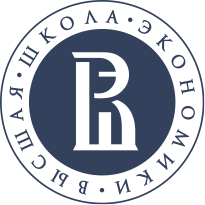 Институт образования НИУ ВШЭ
Разработка инструмента оценочных средств для измерения освоения общих компетенций ФГОС СПО по УГПС 43.00.00 Сервис и туризм
Дудырев Ф.Ф., директор Центра развития навыков и профессионального образования Института образования НИУ ВШЭ
fdudyrev@hse.ru
Москва, 2020
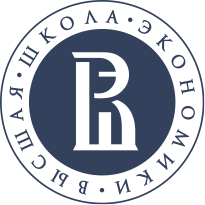 Институт образования НИУ ВШЭ
2019-2020: Проект «Методическое обоснование моделей формирования и оценки общих компетенций выпускников среднего 
профессионального образования в целях подготовки к трудоустройству в условиях меняющегося рынка труда»
Цель проекта: создание условий для формирования общих компетенций выпускников среднего профессионального образования в целях подготовки к трудоустройству в условиях меняющегося рынка труда.
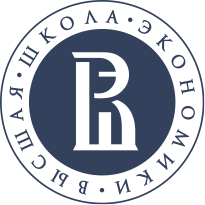 Институт образования НИУ ВШЭ
Задачи проекта
1. Разработка и профессионально-общественное обсуждение методических рекомендаций для образовательных организаций по внедрению моделей формирования и оценки общих компетенций обучающихся в соответствии с ФГОС СПО.

2. Разработка проектов фондов оценочных средств для проведения оценки сформированности общих компетенций в среднем профессиональном образовании.

3. Разработка дополнительной профессиональной программы повышения квалификации педагогических кадров, обеспечивающей внедрение моделей формирования общих компетенций обучающихся в среднем профессиональном образовании.

4. Подготовка преподавателей колледжей 3 субъектов РФ (Московская, Калужская, Белгородская области)
Основное содержание проекта
4
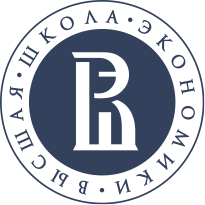 Институт образования НИУ ВШЭ
Разработаны проекты фондов оценочных средств по 6 общим компетенциям ФГОС СПО для УГС «Сервис и туризм», «Образование и педагогика», «Физическая культура и спорт»
5
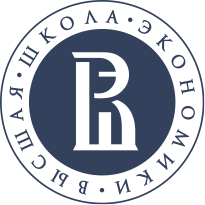 Оценка индивидуальных достижений в СПО (2021-2020)
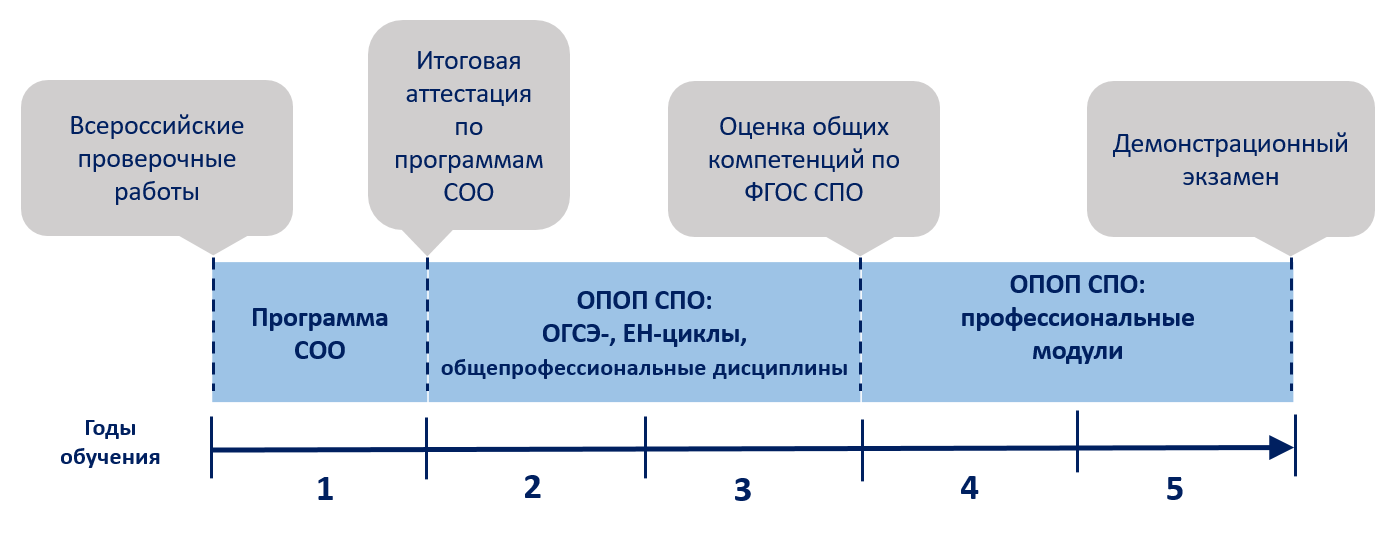 6
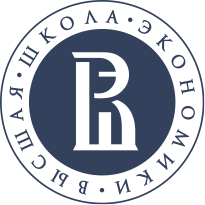 Институт образования НИУ ВШЭ
Продолжения в 2021: 
Апробация оценочных средств по 6 общим компетенциям по 2 УГС в 2-3 субъектах РФ.
Организационная модель оценки: в отношении студентов СПО, завершивших 2 год обучения по основной профессиональной образовательной программе.
Разработка инструментов оценки общих компетенций, формируемых в сфере воспитания
7